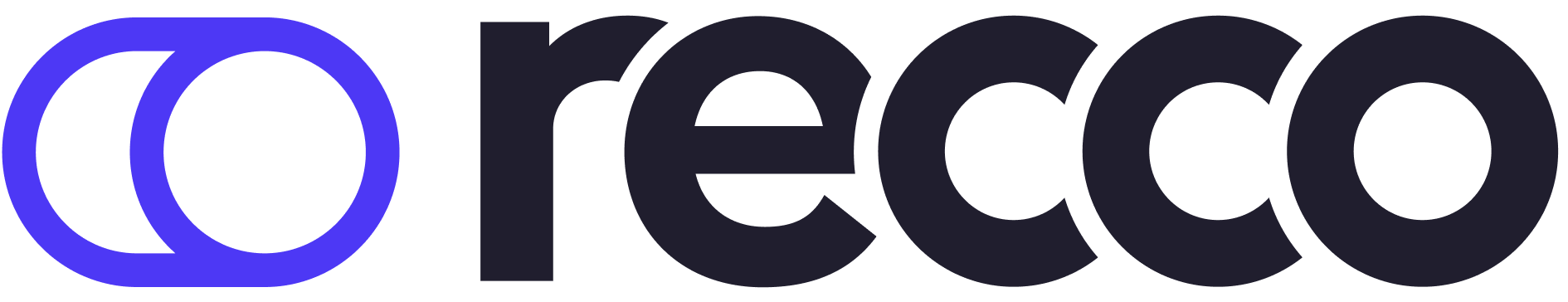 PML Reconciliation Calendar
PML Reconciliation Invoice Schedule
Invoice periods as of: 01/04/2024